استخدام تقنيات برنامج  MORTPAK
تابع
تقنية ICM
تسمح هذه التقنية بتقدير وفيات الأطفال الأقل من 5 سنوات حسب الاعمار الأحادية  باستخدام احتمالات الوفيات في الفئات العمرية 0-1 و1-5 و5-10
يتم إنشاء تقديرات معدل الوفيات لسنة واحدة تحت سن 5 باستخدام صيغة الاستكمال  ثلاثية المعلمات (interpolation )  بالمعادلة التالية 
n(-ln lqx) = ln(-ln tl) + t3 * ln (x + t2)  حيث 
x هو العمر و t1 و t2 و t3 بحيث تكون معادلة الاستكمال متسقة مع القيم المعطاة 1q0
و 1q4و 5 5q
مثال
لدينا البيانات التالية و تخص احتمالات الوفيات الأقل من 5 سنوات و المطلوب تقدير الوفيات حسب كل عمر
الحل
نفتح برنامج mortpak  ثم نضغط على application   ثم نختار ICM
فنحصل على النافذة التالية
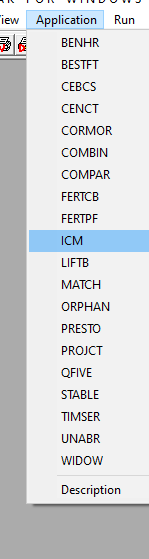 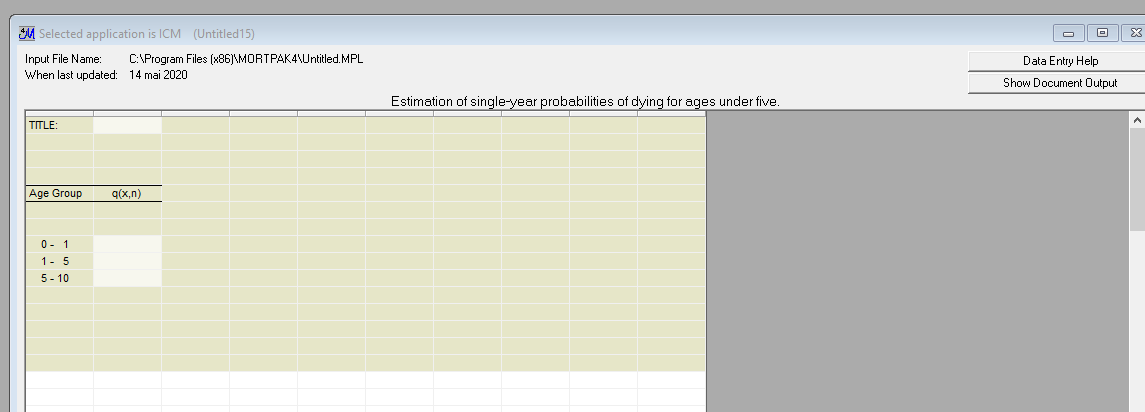 تابع
وبعد ادخال البيانات 
نضغط على run ثم على worksheet   calculate output for selected  فتظهر النتائج التالية
و كما هو ملاحظ يعطي البرنامج تقديرا للوفيات حسب كل عمر
تقنية ORPHAN
تسمح هذه التقنية بتقدير وفيات الاناث البالغات عن توزيع السكان الذين لازالت امهاتهم على قيد الحياة 
و قد اظهر BRASS و HILL (1973) انه يمكن تقدير وفيات الاناث البالغات انطلاقا من نسبة السكان الذين مازالت الام على قيد الحياة و ذلك بالمعادلة التالية :
nl25 = a(n) + b(n) AGE + c(n) 5Sn-5
حيث nl25 هو احتمال جدول الحياة لبقاء الإناث من سن 25 إلى سن 25 + n ، AGE هو متوسط ​​عمر الإنجاب للنساء في السكان ، 5Sn-5 
هي نسبة السكان في الفئة العمرية (n-5 ، n مع الأم لا تزال على قيد الحياة ، و (n) و b (n) و c (n) ثوابت محددة (مقدمة من Hill و Trussell في شكل جدول
مثال
لدينا البيانات التالية  والتي تخص  مسح  ENAF86 و نريد تقدير وفيات النساء البالغات علما ان متوسط العمر عند الولادة هو 31,61 سنة
الحل
نفتح برنامج mortpak  ثم نضغط على application   ثم نختار OTPHAN
فنحصل على النافذة التالية
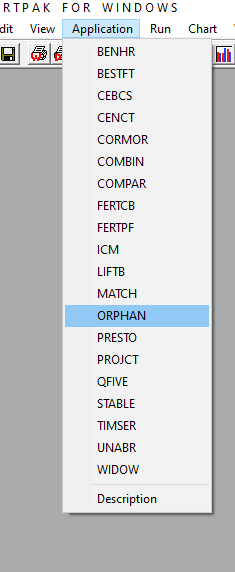 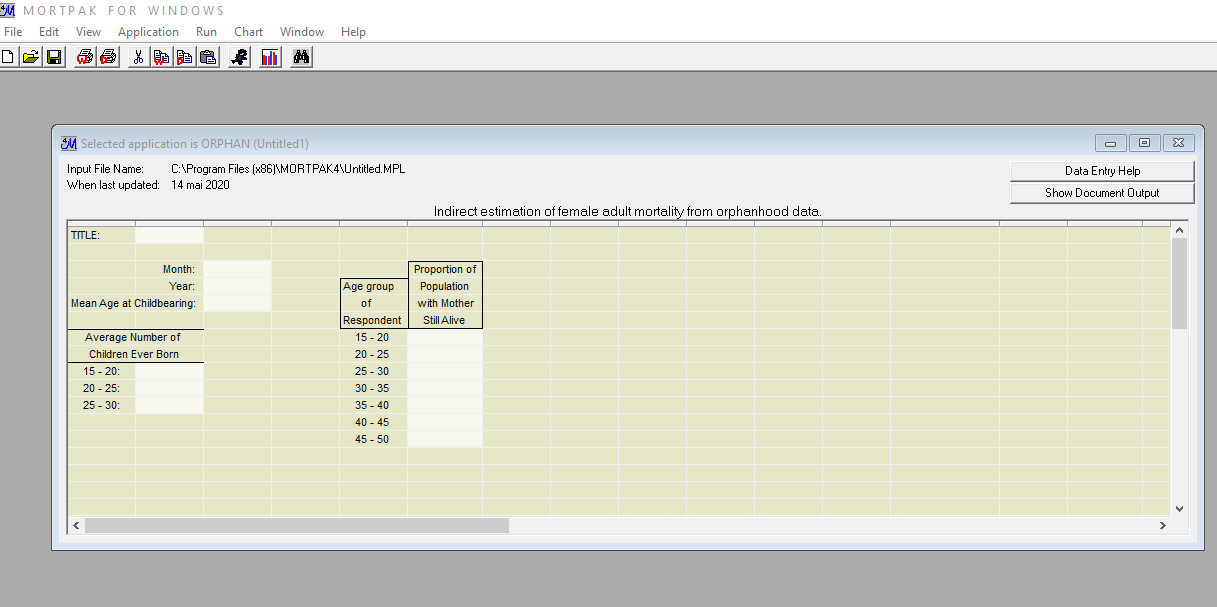 نقوم بإدخال البيانات المطلوبة
نضغط على                         و نكتب العنوان 
نضغط علة                       و نكتب الشهر  



نضغط على                     و نكتب السنة 
نضغط على                           و نكتب العمر المتوسط عند الولادة 
ندخل البيانات الخاصة بالجدول الأول و التي تمثل العدد المتوسط للأطفال المولودين احياء 
ندخل في الجدول الثاني توزيع السكان حيث امهاتهم احياء
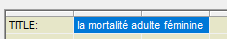 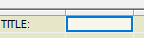 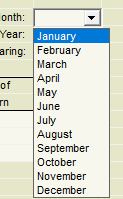 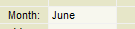 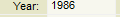 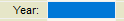 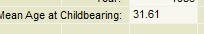 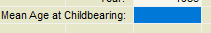 على النافذة التالية
نضغط على run ثم على worksheet   calculate output for selected  فتظهر النتائج التالية
تكملة جدول النتائج افقيا
تكملة نتائج الجدول عموديا